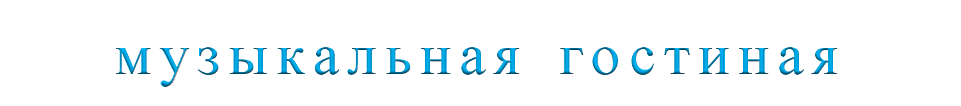 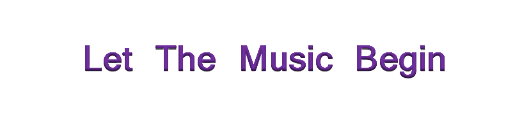 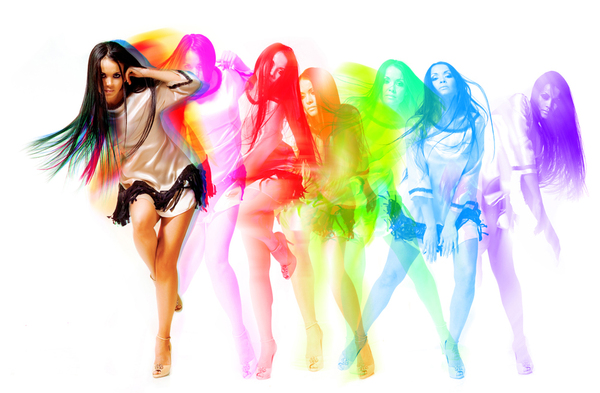 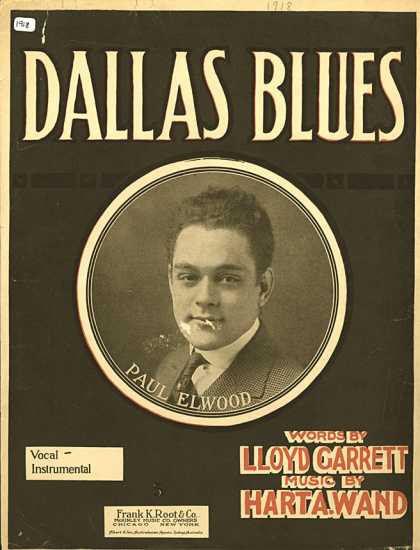 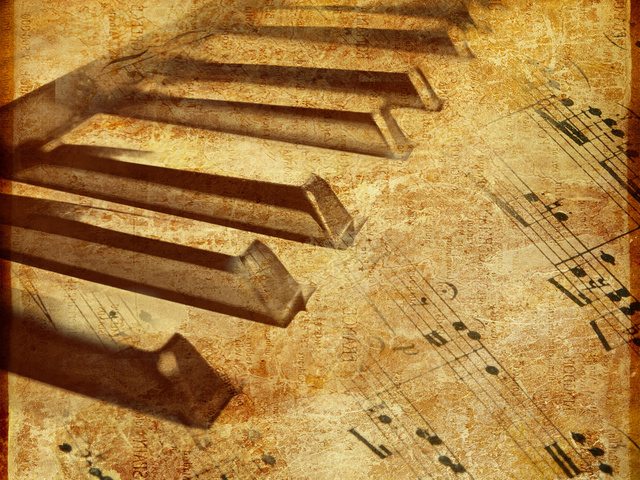 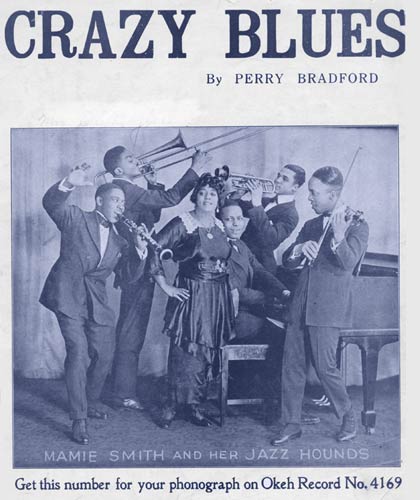 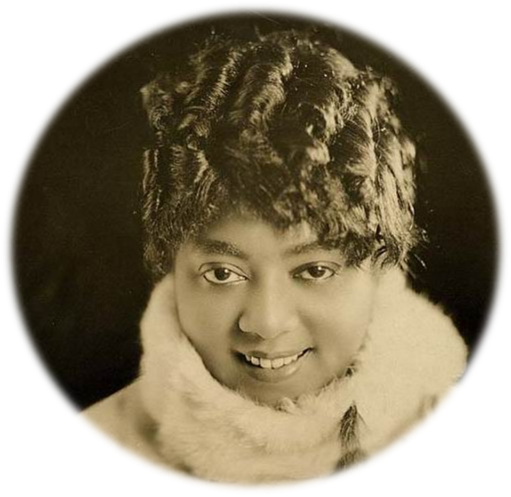 Mamie Smith
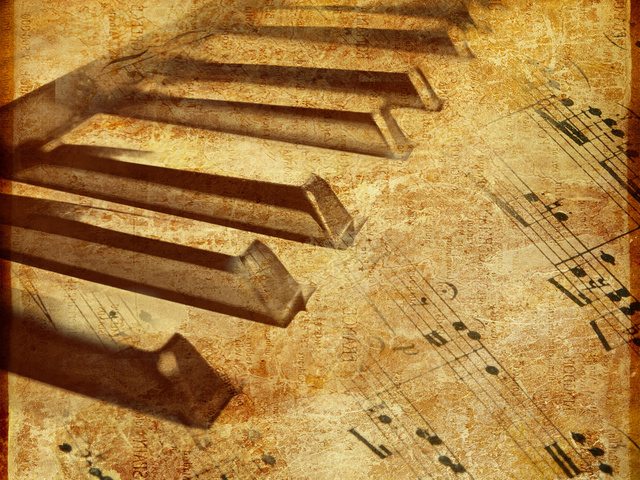 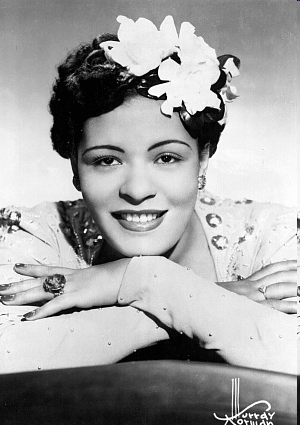 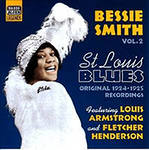 Bessie Smith
Billie Holiday
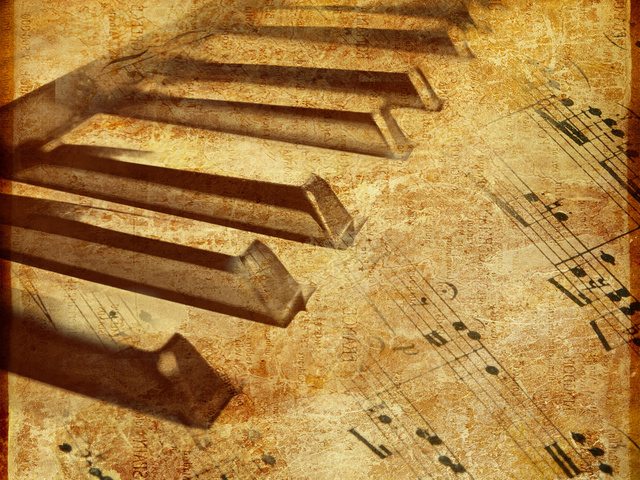 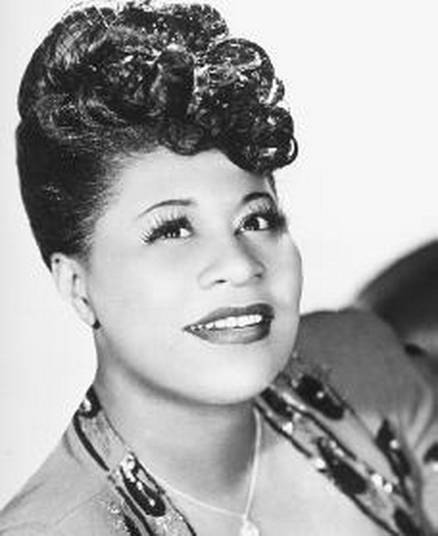 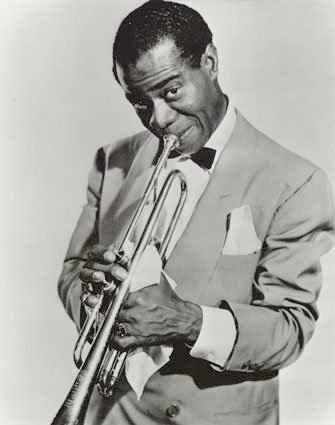 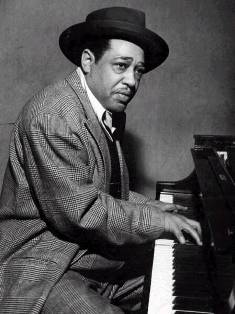 Duke Ellington
Ella Fitzgerald
Louis Armstrong
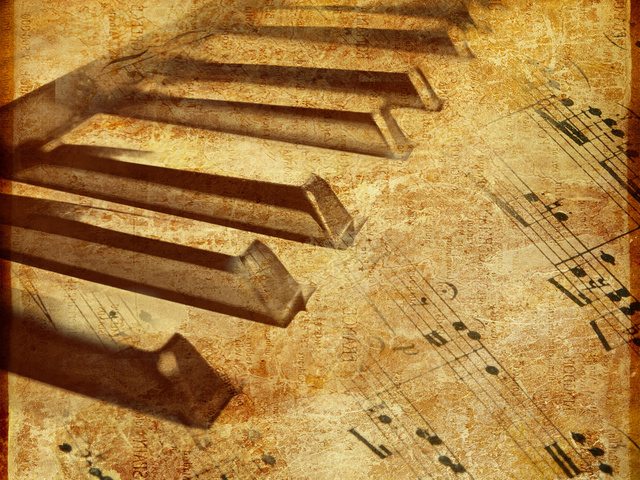 Elvis Presley
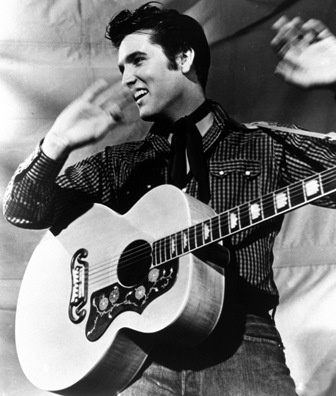 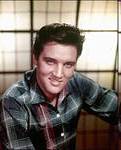 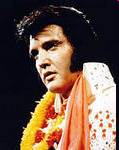 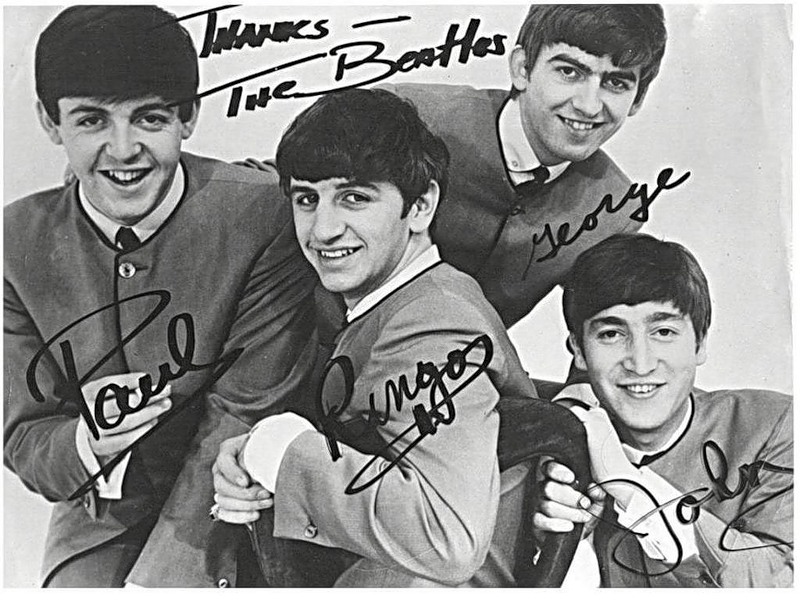 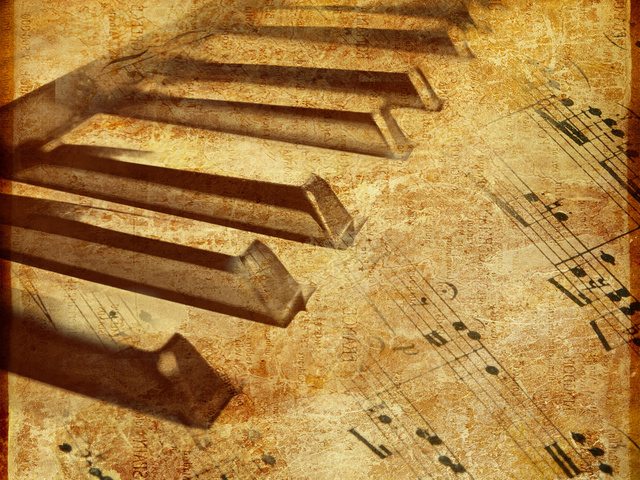 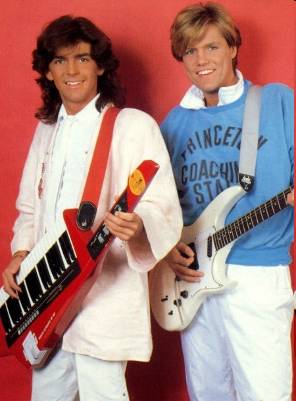 Madonna
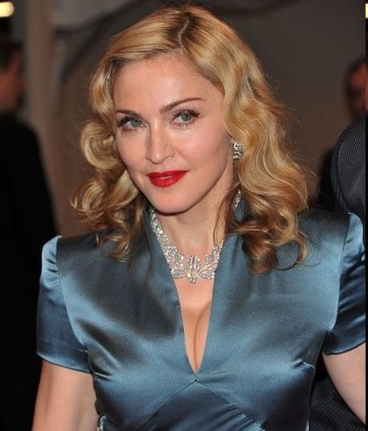 Michael Jackson
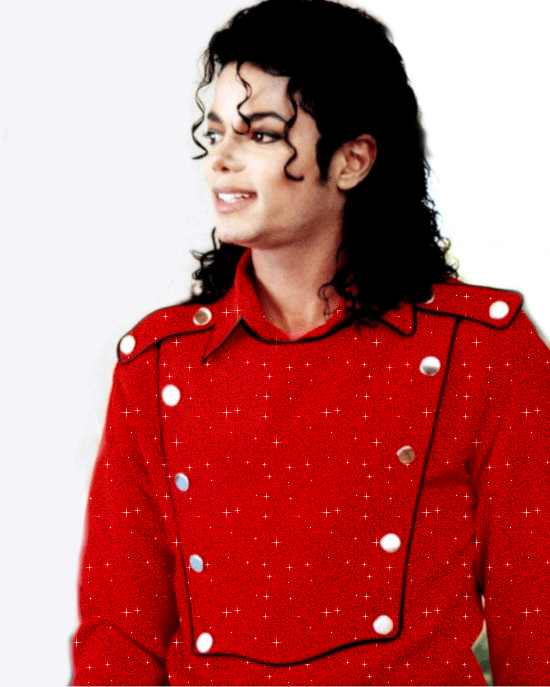 Modern Talking